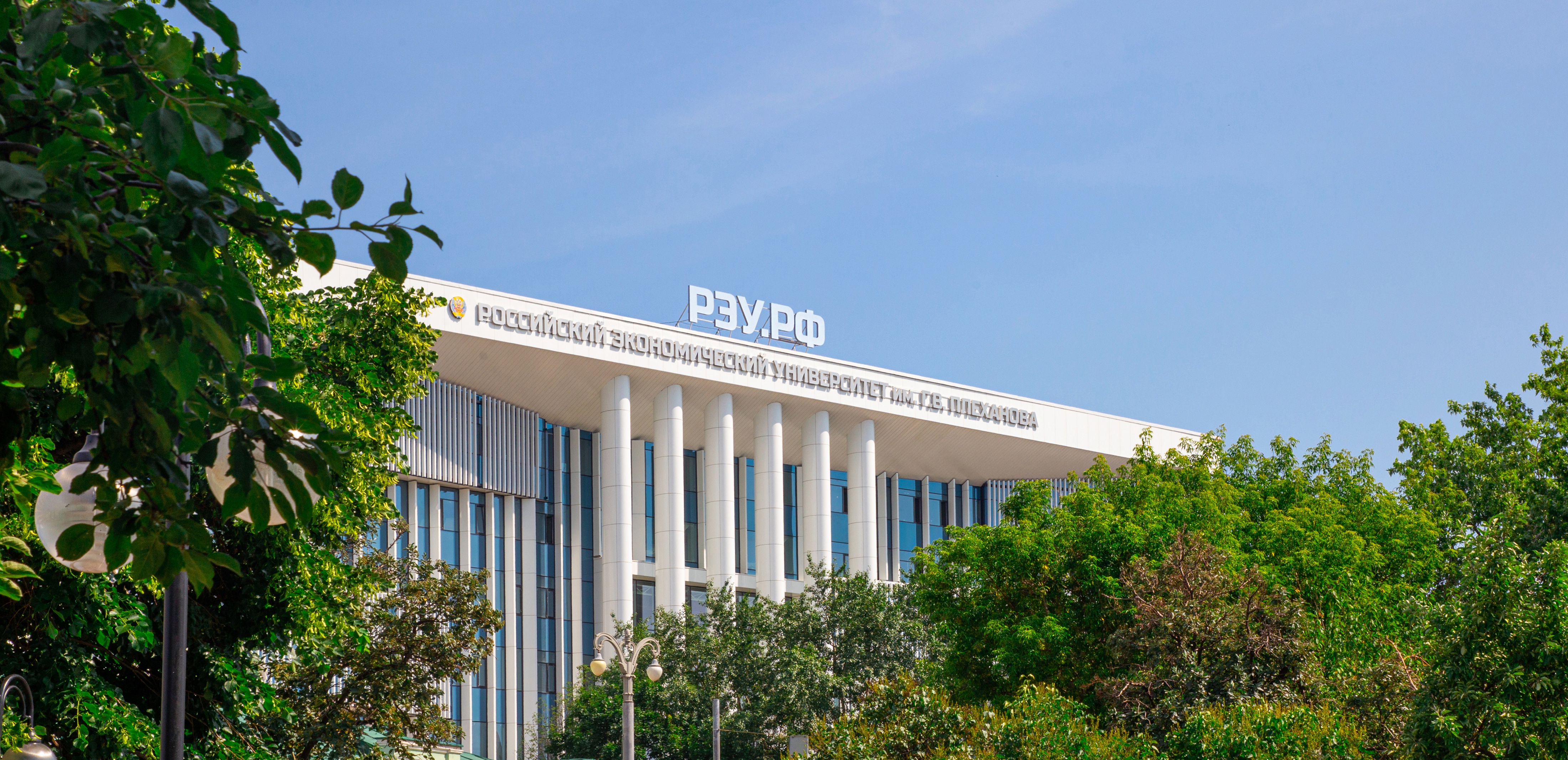 ВЫПУСКНАЯ КВАЛИФИКАЦИОННАЯ РАБОТА В ФОРМАТЕ СТАРТАПА

ТЕМА Кофейня «Edi Cup»
Шилина Наталья Николаевна
Студент / 4 курс, Направленность (профиль) программы «Менеджмент организации»
Оренбург, 2024
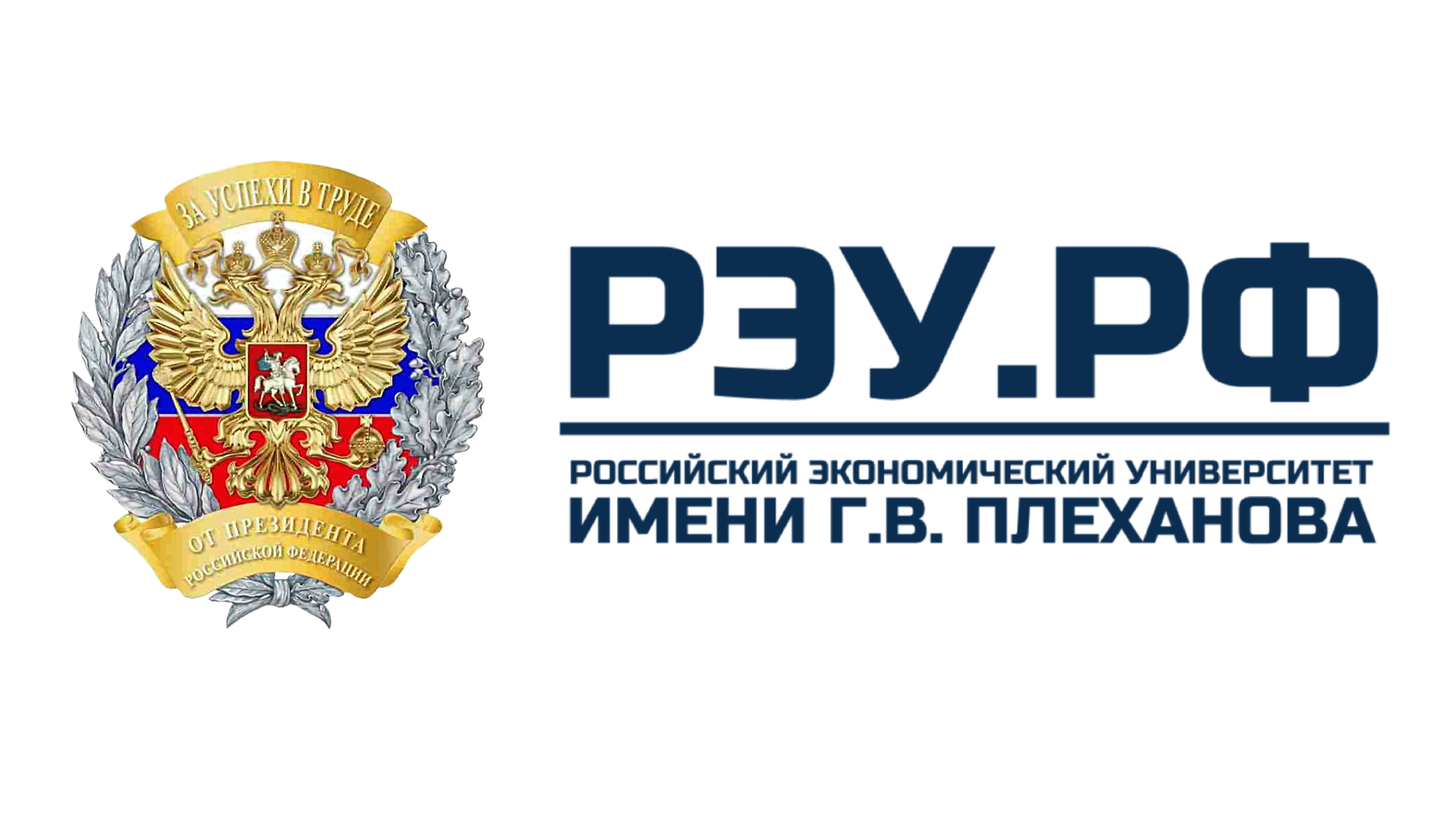 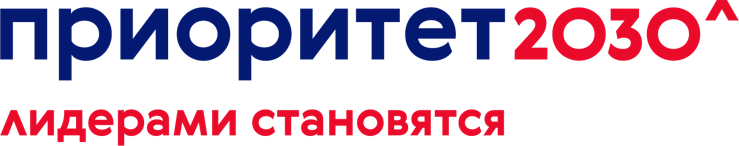 Цели и задачи проекта
Цель исследования - определить, может ли этот новый подход к посуде способствовать сокращению отходов за счет замены традиционных одноразовых предметов съедобными альтернативами и создания ниши на рынке для безотходного производства.

Для достижения цели необходимо выполнить следующие задачи:
анализ существующей практики обращения с отходами в Оренбургской области;
анализ потенциального рыночного спроса и потребительских предпочтений на съедобную посуду;
оценка воздействия одноразовой посуды на окружающую среду;
анализ экономической целесообразность проекта;
разработка стратегии по внедрению и реализации проекта.
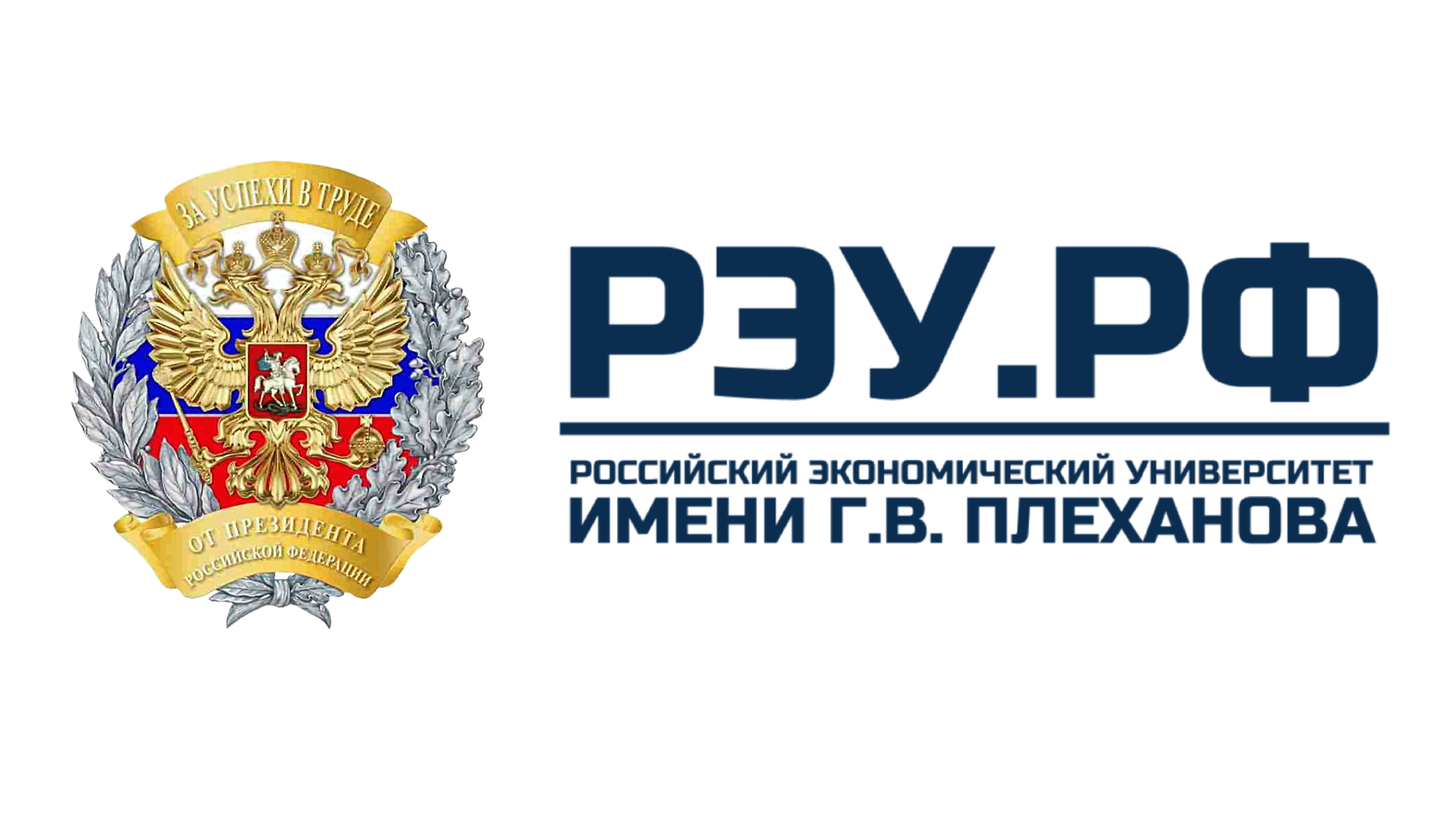 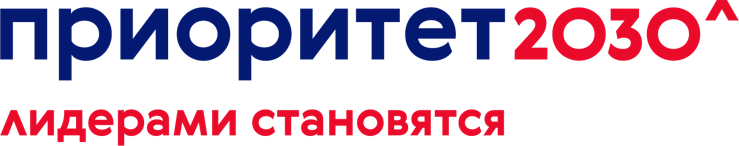 В России ежегодно используется около 6 миллиардов штук одноразовой бумажной посуды. Чтобы произвести такое количество стаканчиков тратятся следующие ресурсы:

5,8 миллиарда литров воды;
367 тыс. тонн древесины.
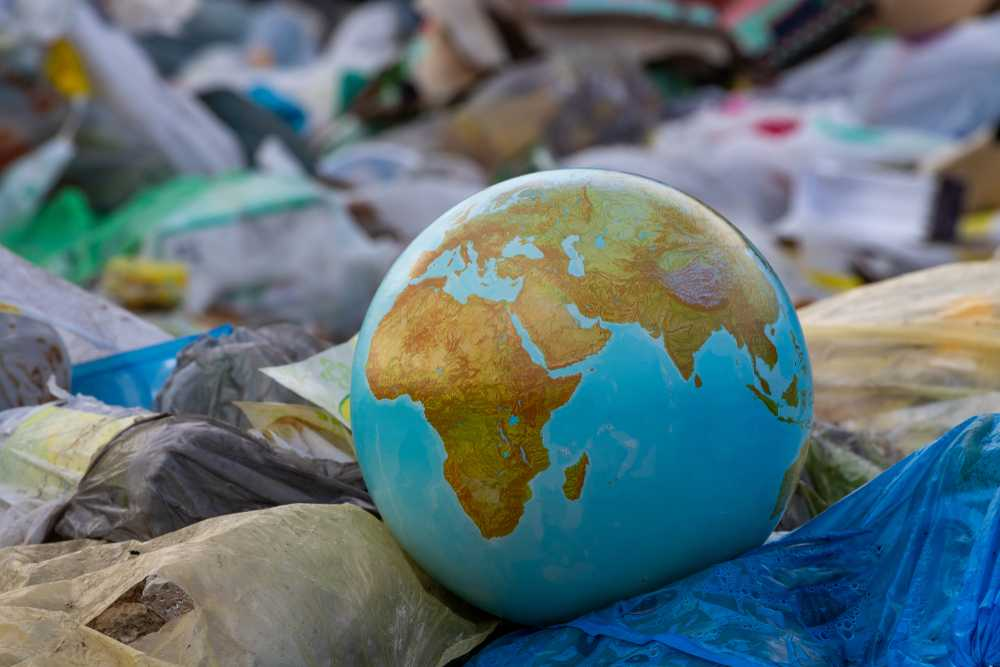 На предмет выявления конкурентов был проведен анализ как в рамках города Оренбурга, так и в рамках Российской Федерации, и были получены следующие результаты:
В городе Оренбурге нет аналогичных проектов, однако кофейни, которые используют одноразовые пластиковые и бумажные стаканчики, считаются потенциальными конкурентами. Такими можно считать следующие кофейни: Coffee Like и Центральную кофейню, так как они более известны в нашем городе. 
В рамках Российской Федерации были выявлены следующие аналогичные проекты: Nyam Cup (Санкт-Петербург) и DRINK&EAT (Великий Новгород).
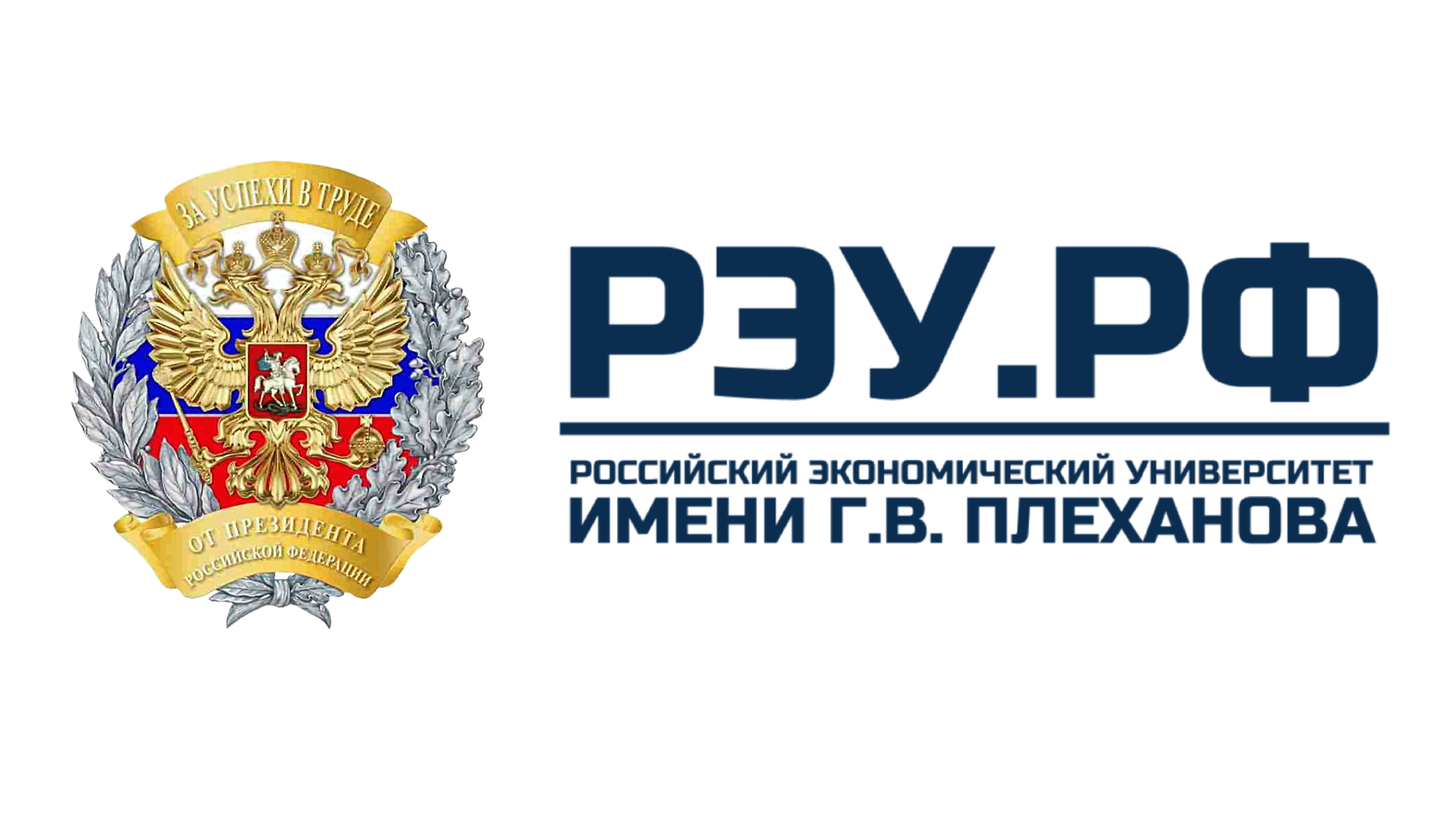 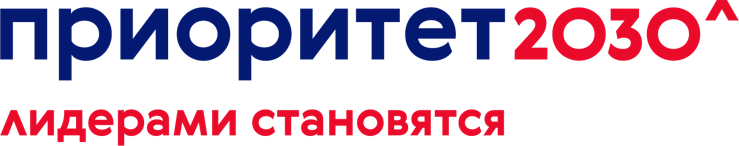 СПРОС
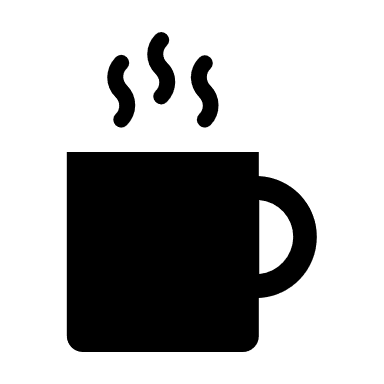 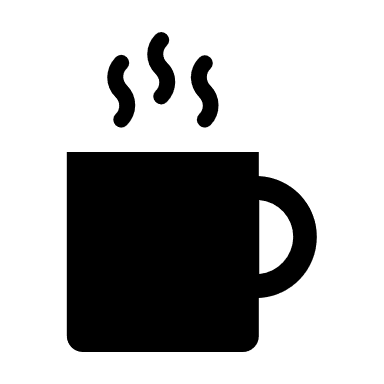 ПОЛОЖИТЕЛЬНО ОЦЕНИЛИ ИДЕЮ ДАННОГО ПРОЕКТА
92%
68%
ГОТОВЫ ПРИОБРЕСТИ ДАННЫЙ ПРОДУКТ
ЦЕЛЕВАЯ АУДИТОРИЯ
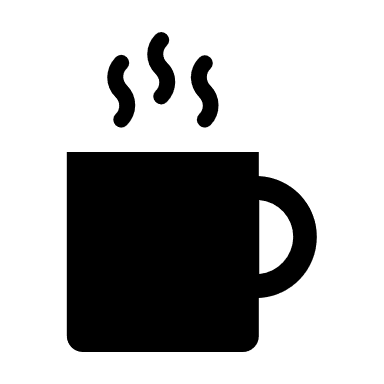 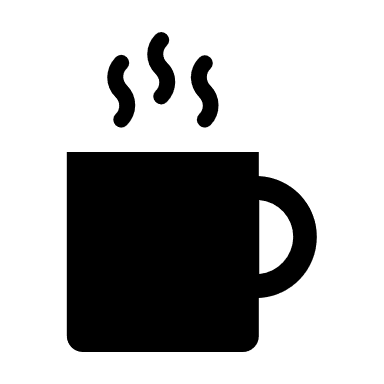 56%
86%
ЖЕНЩИНЫ
НАСЕЛЕНИЕ В ВОЗРАСТЕ ОТ 18 ДО 25 ЛЕТ
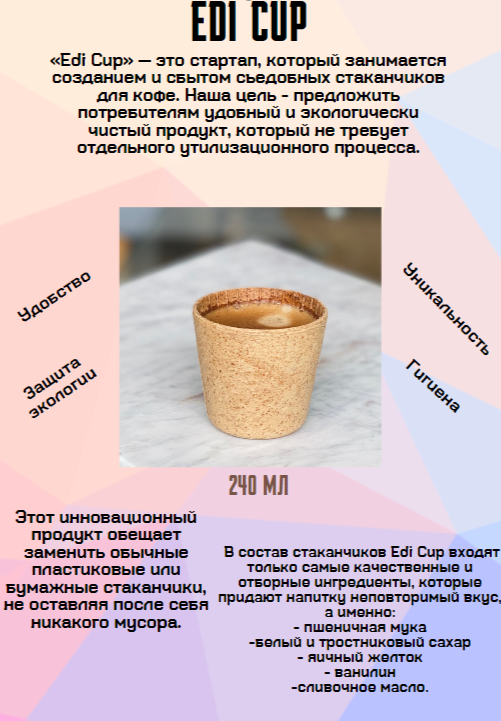 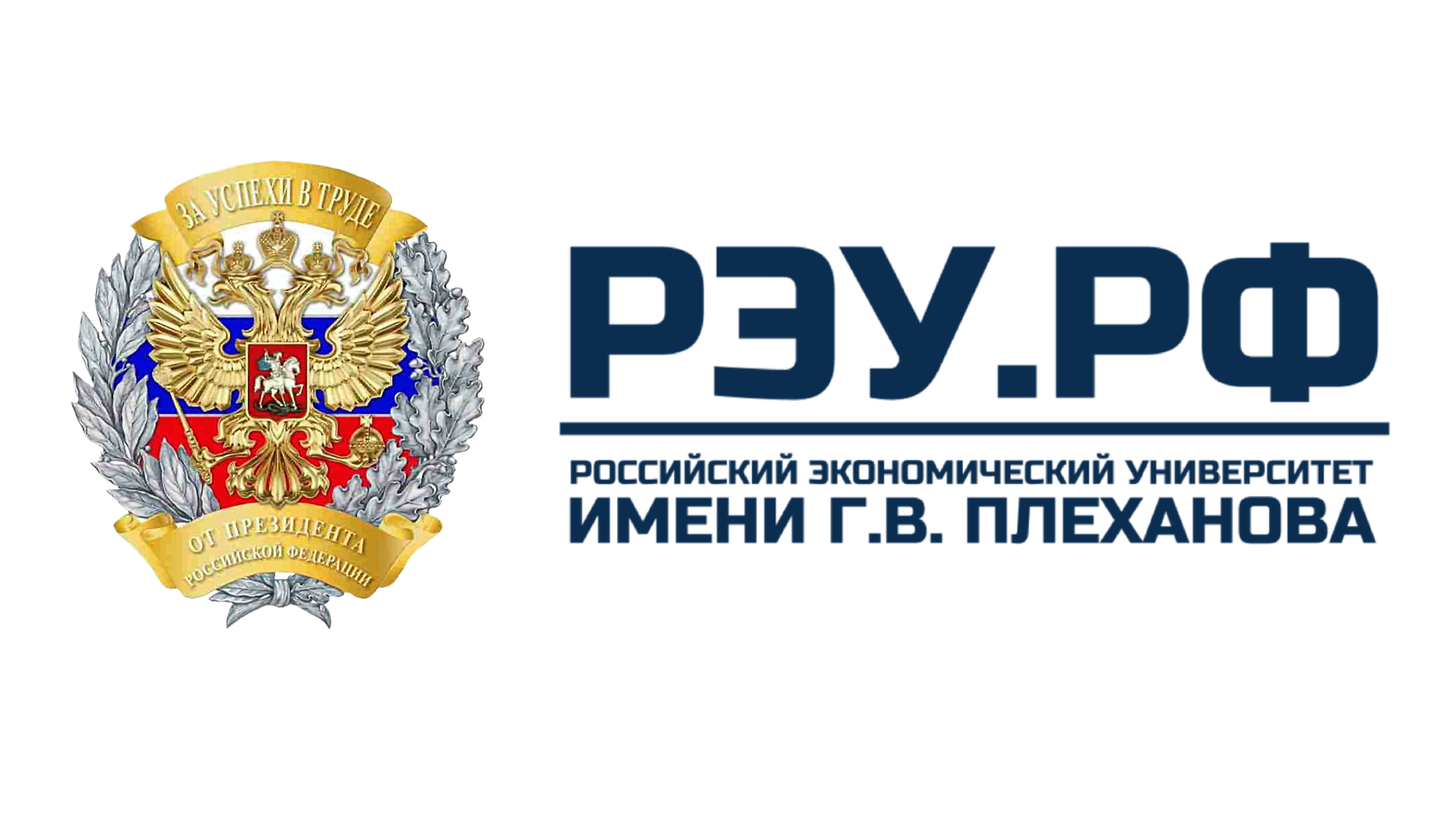 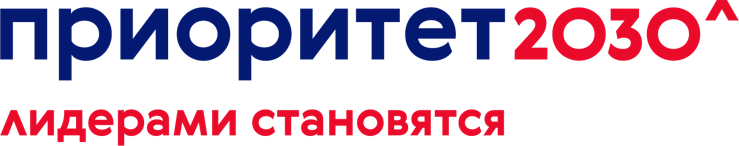 Рисунок 1 – Прототип флаера для информирования потребителей о стартапе «Edi Cup»
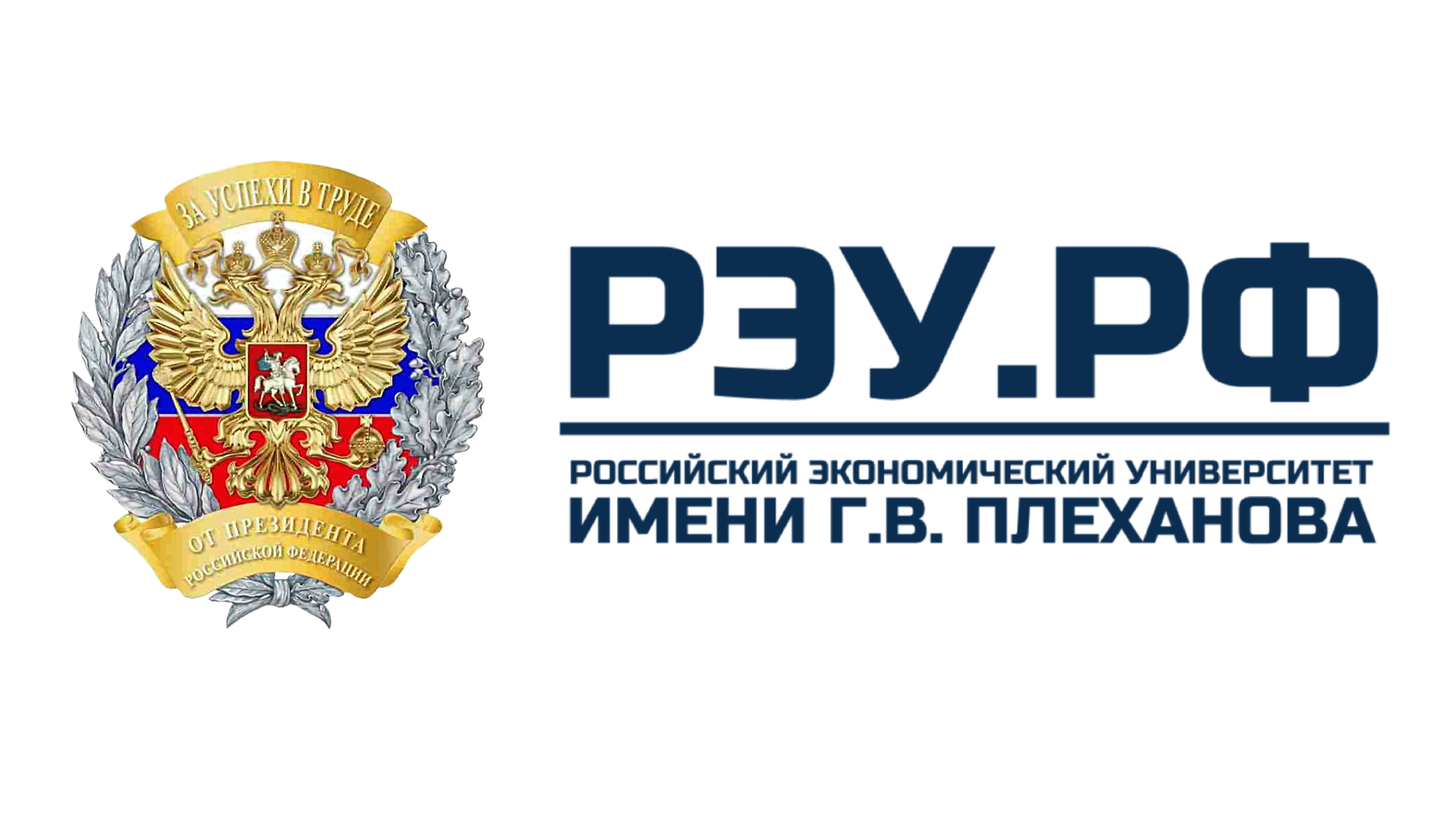 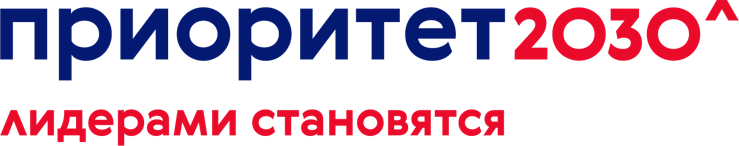 Проект «Edi Cup» предполагает внедрение инновационной концепции съедобной посуды на рынке общественного питания в Оренбургской области, особенно в городе Оренбурге. 

Необходимый стартовый капитал составляет 7 843 968 руб.

Срок окупаемости проекта – 16 месяцев, или 1 год и 4 месяца.

В результате внедрения новой ниши для рынка общественного питания в городе Оренбурге ожидаются следующие итоги:
1.	Улучшение экологии региона. 
2.	Дополнительный вид деятельности. 
3.	Экологическая грамотность населения.
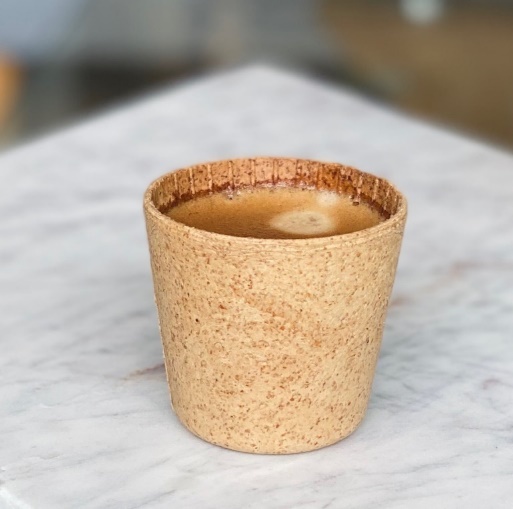 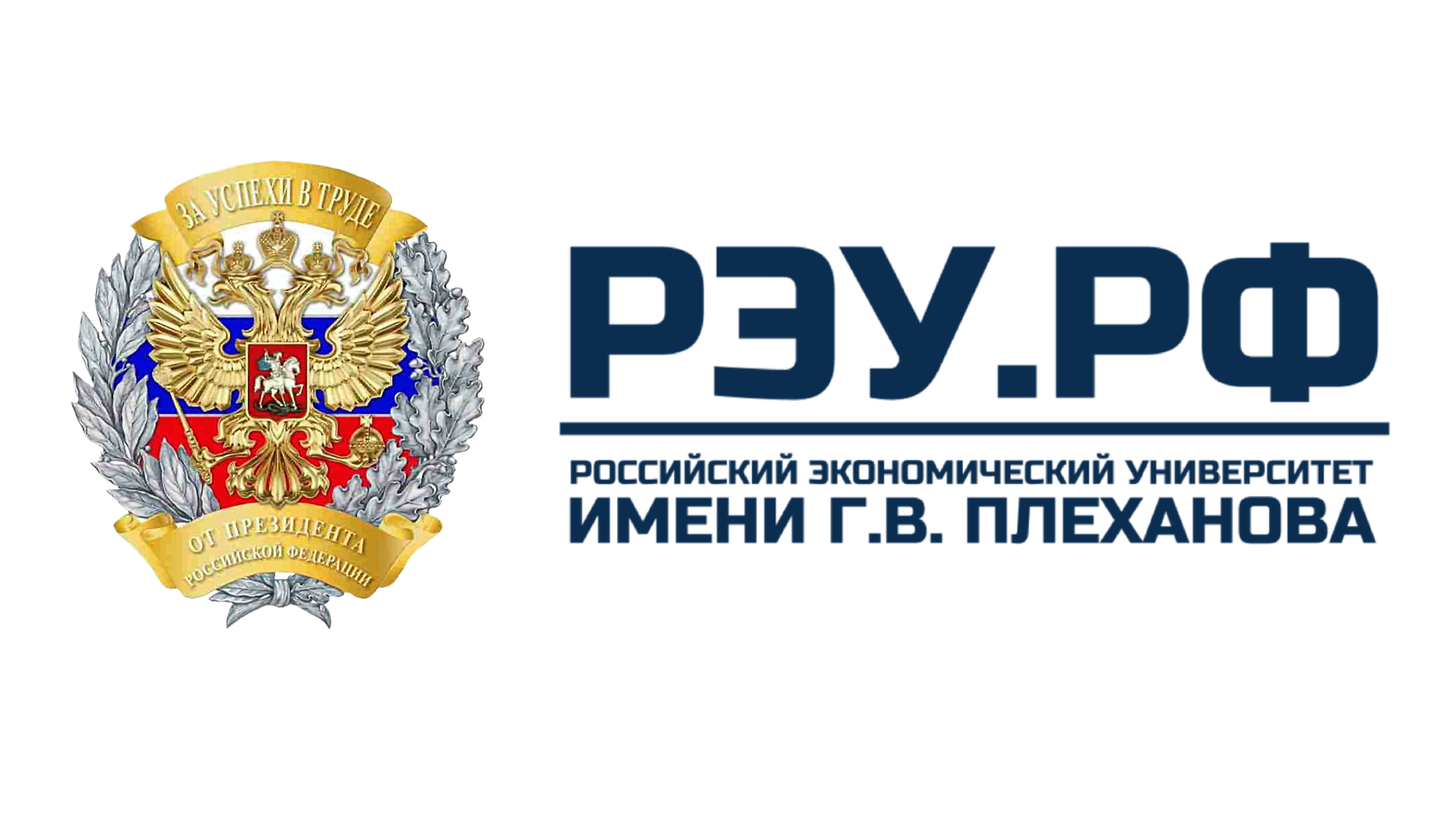 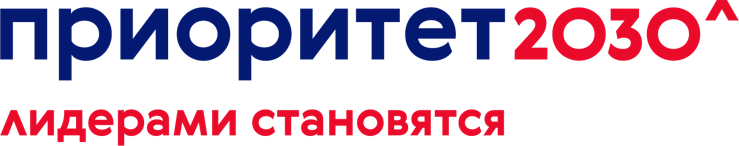 Рисунок 2 – Прототип съедобной чашки для кофе «Edi Cup»
Преимущества проекта «Edi Cup»
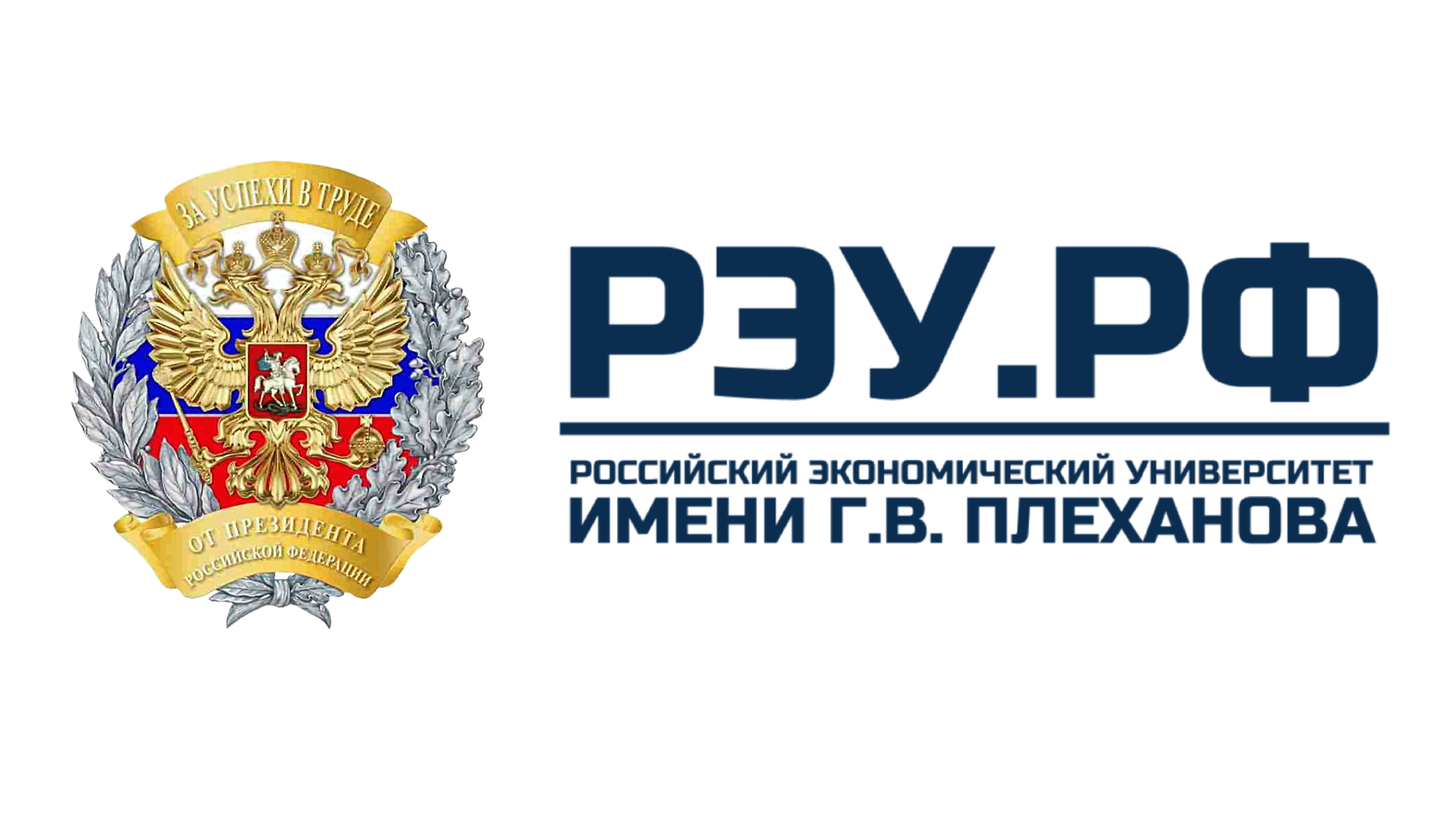 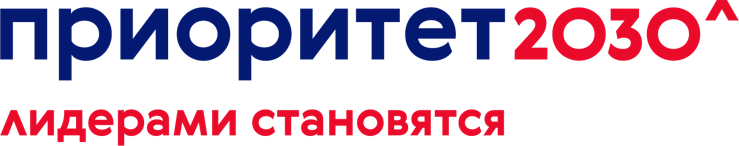 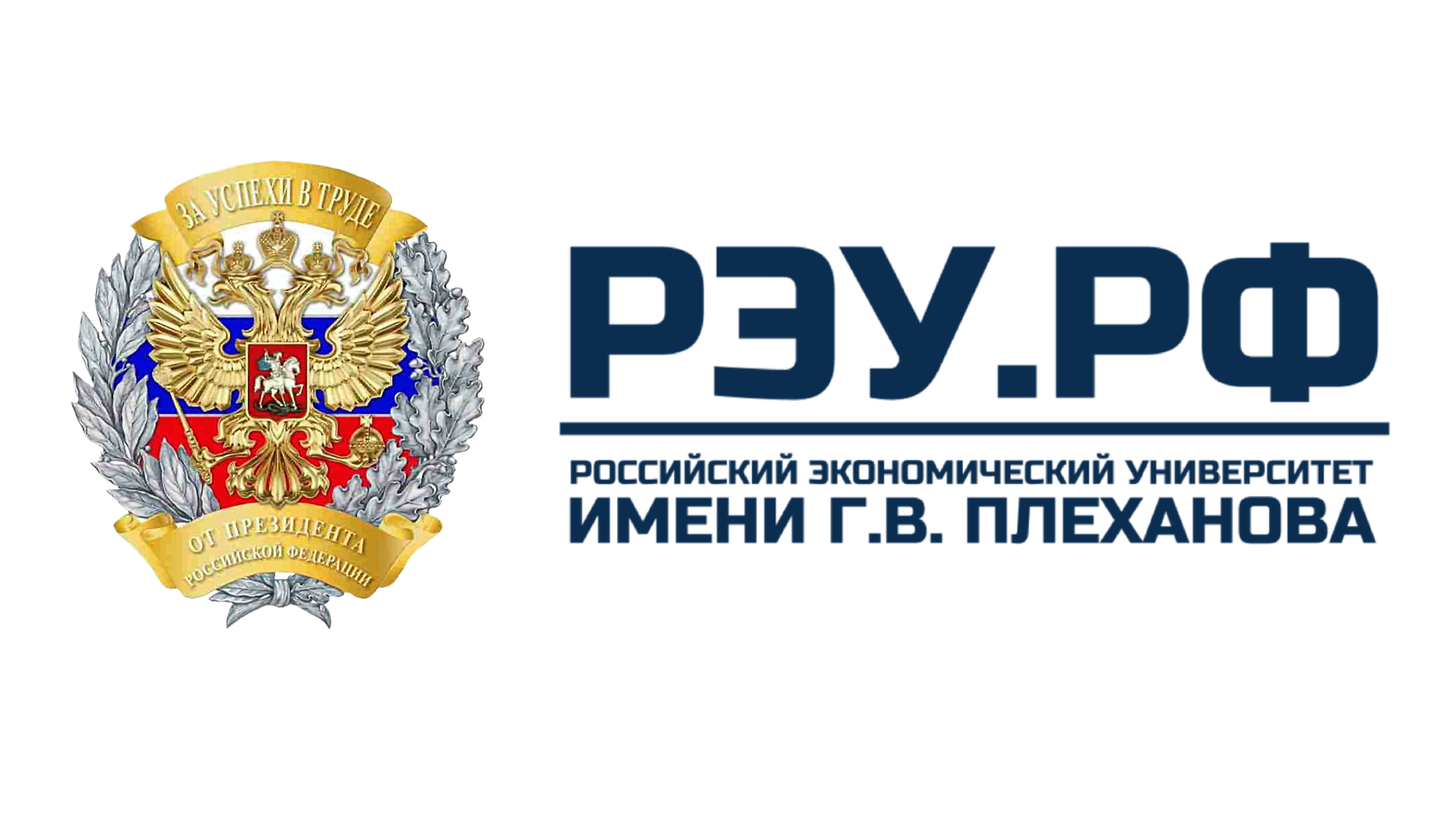 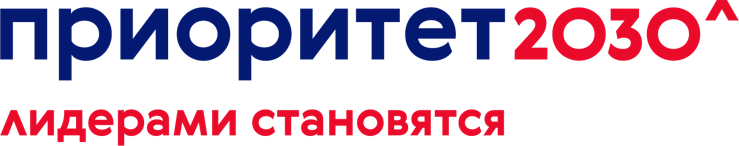 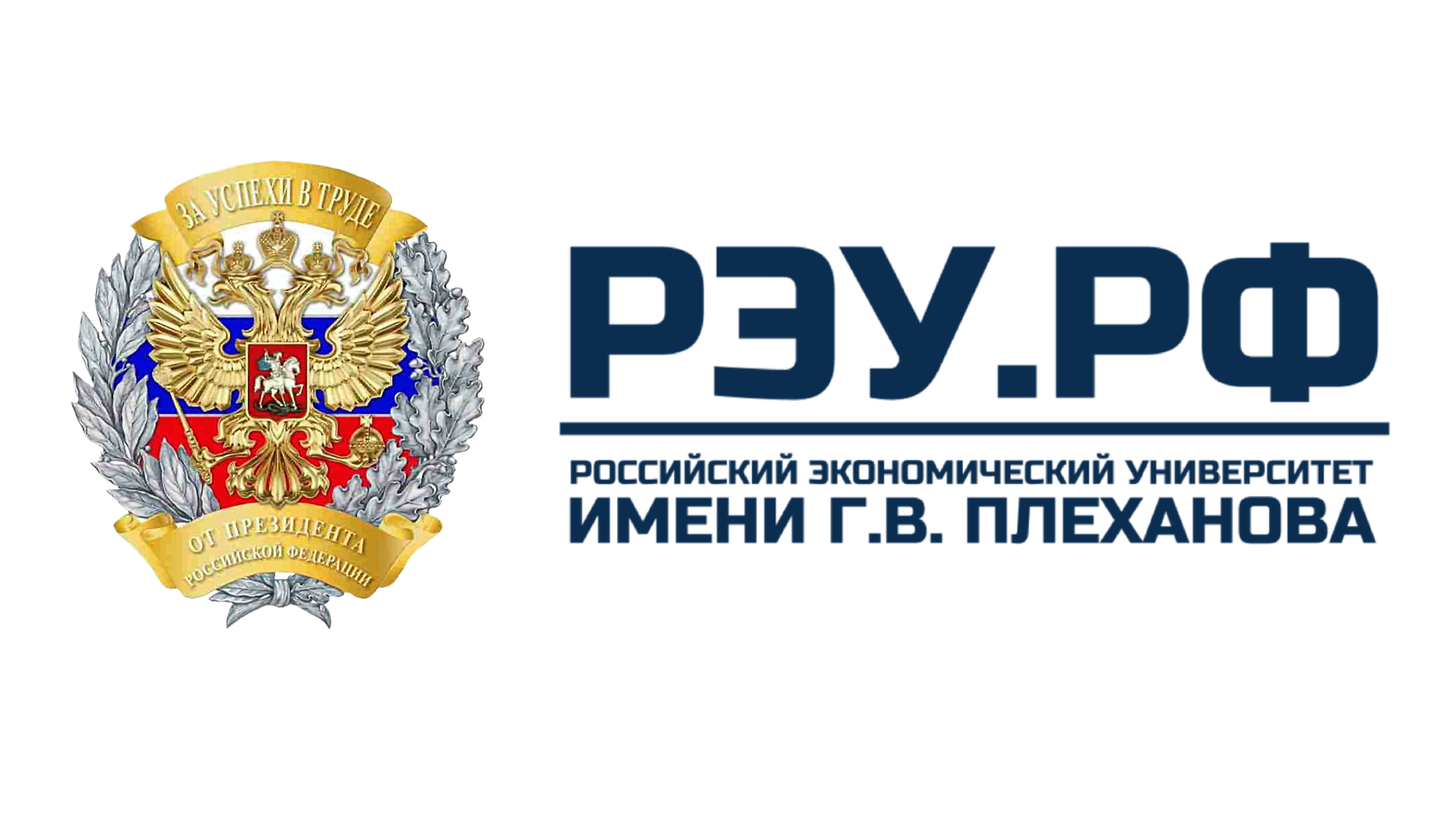 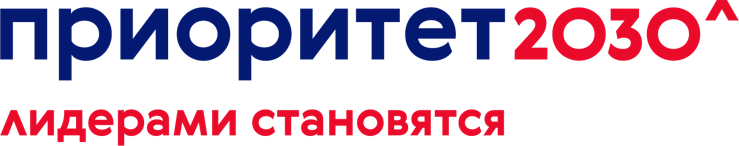 Таблица 1 – Производственный план стартапа «Edi Cup»
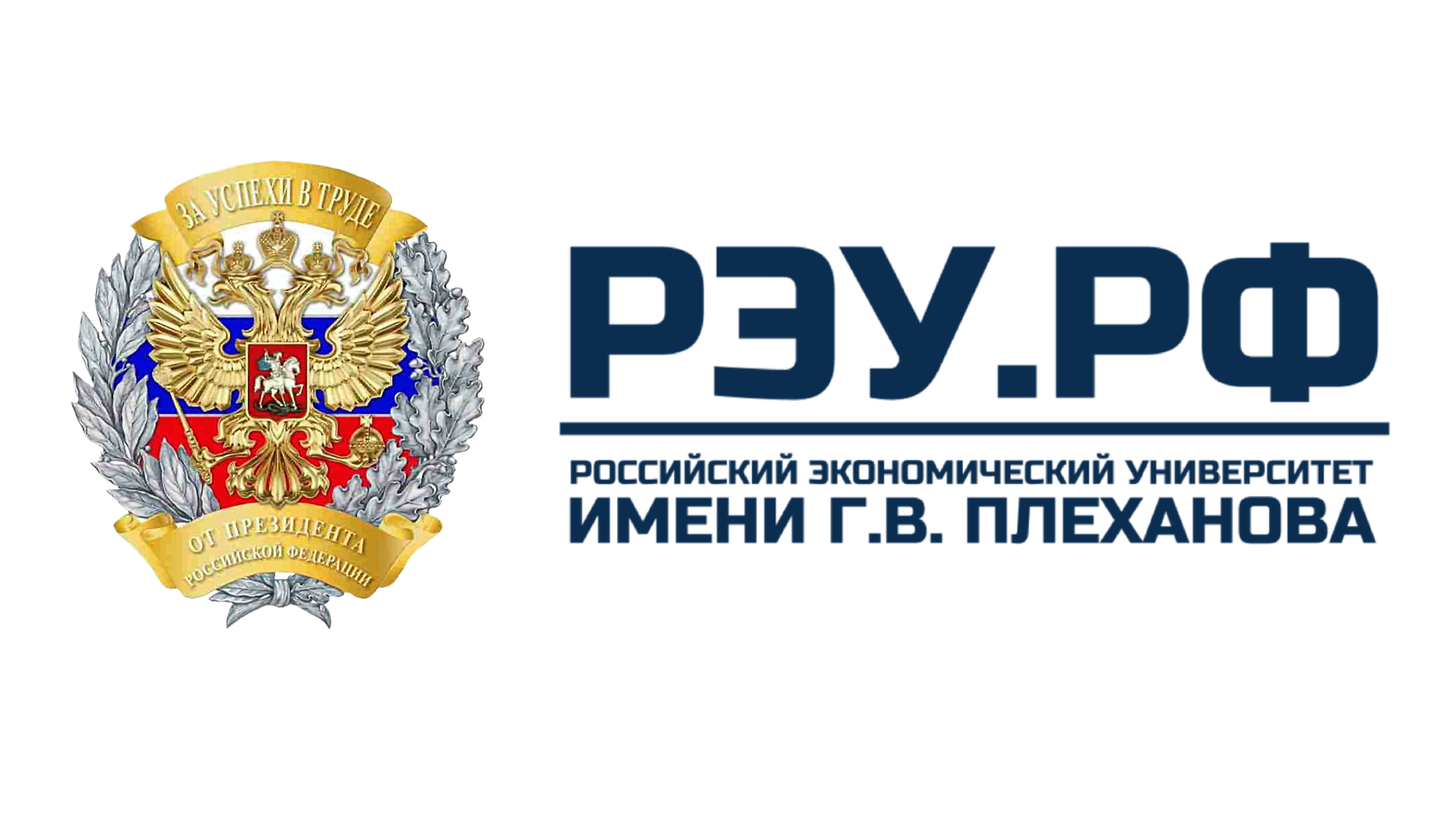 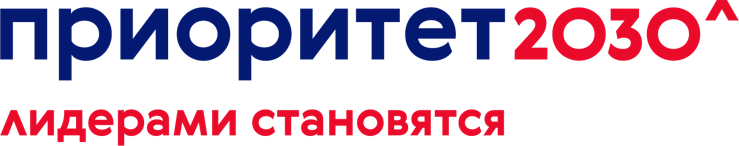 К источникам финансирования проекта «Edi Cup» можно отнести следующее:

Собственные средства 

Заемные средства:

Банковский кредит

Гранты и субсидии

Участие в акселерационных программах
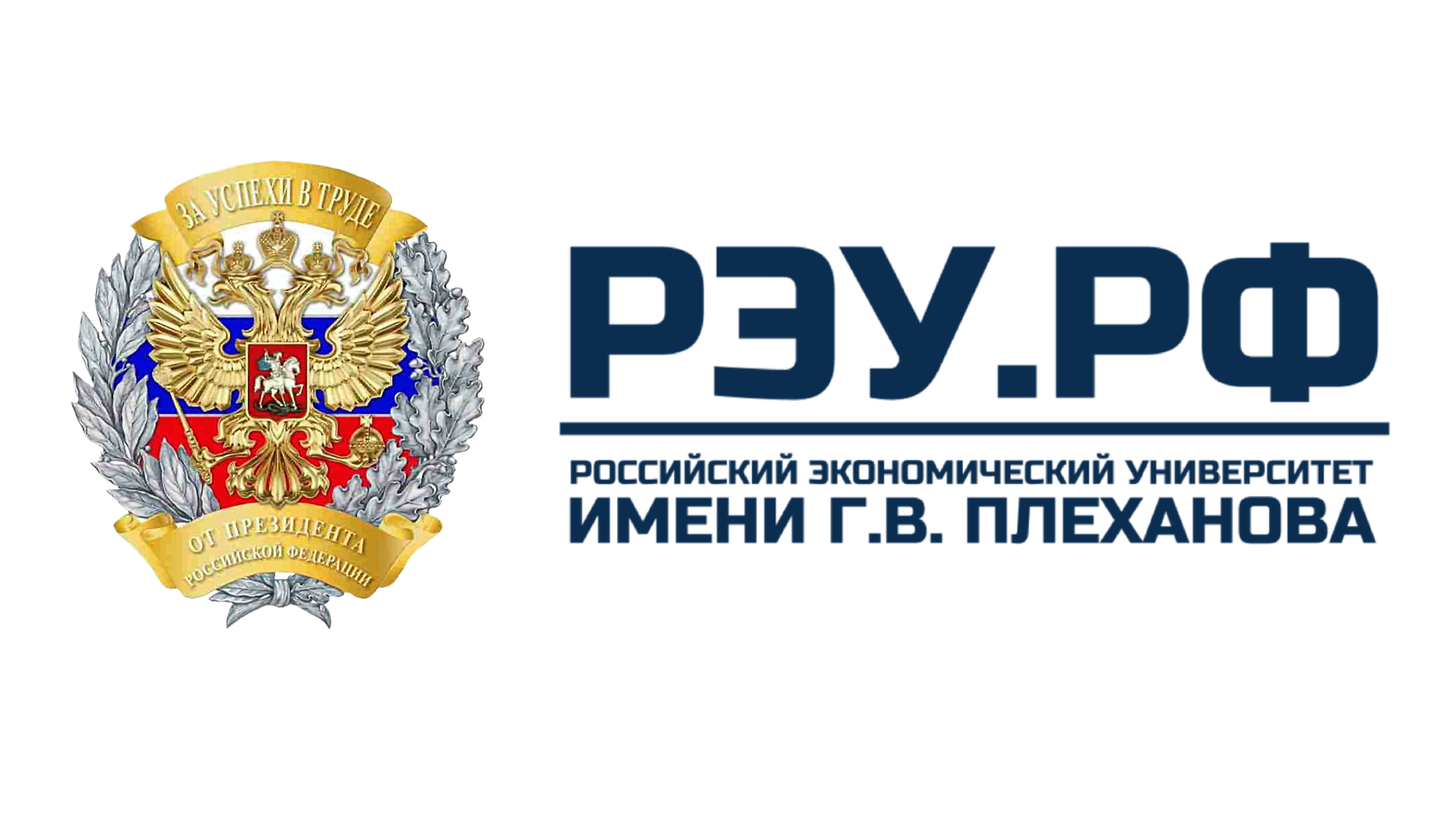 Таблица 2 – Затраты на начало проекта «Edi Cup», руб.
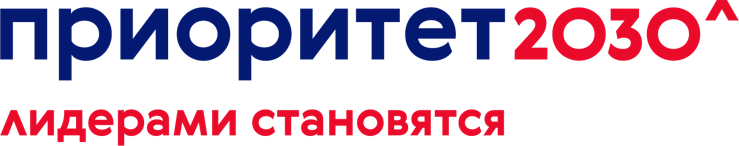 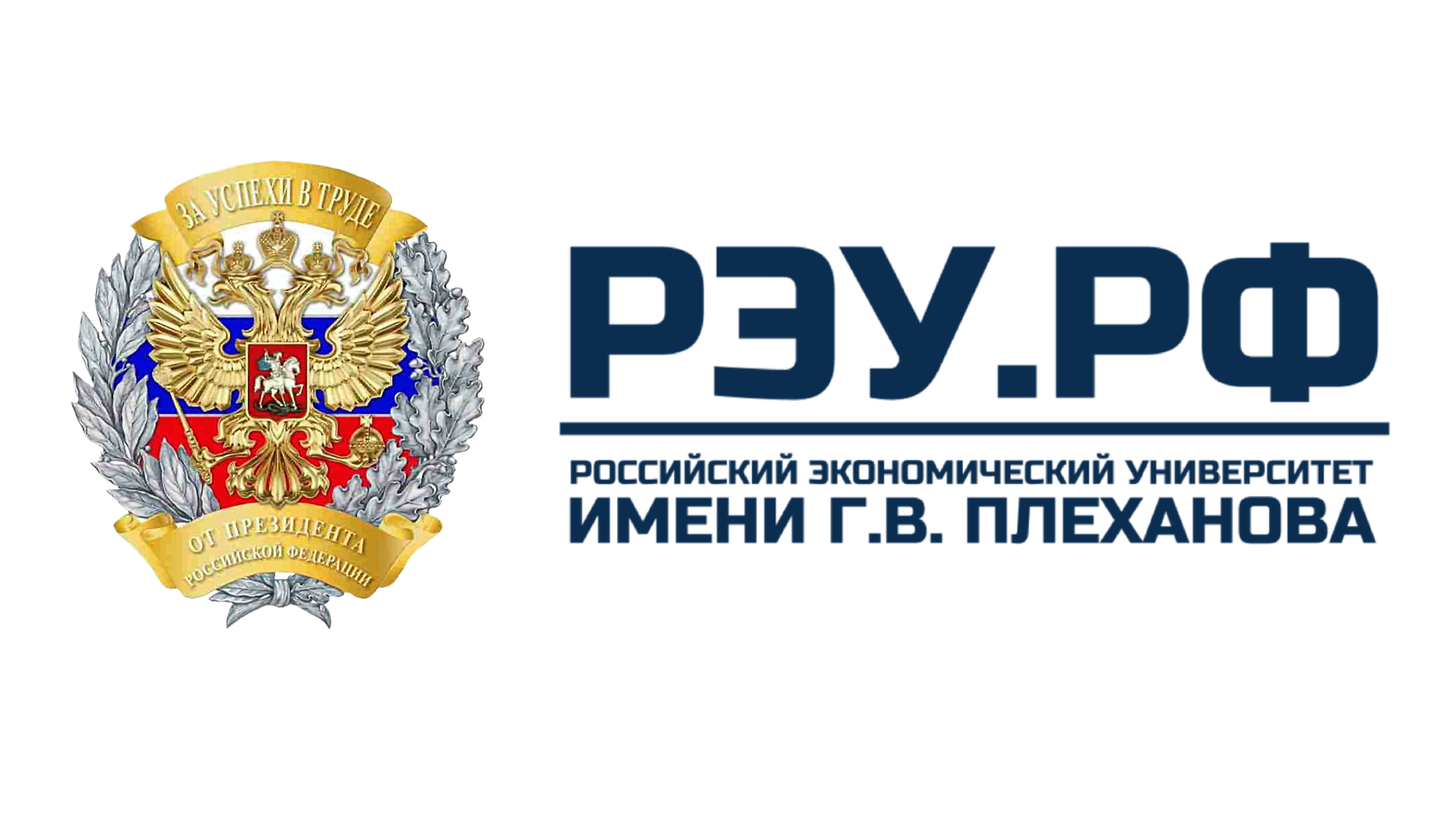 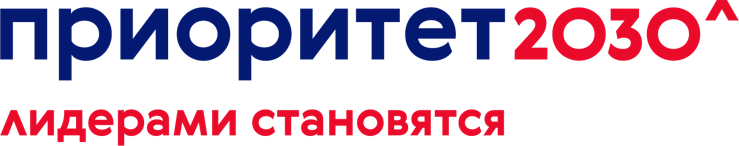 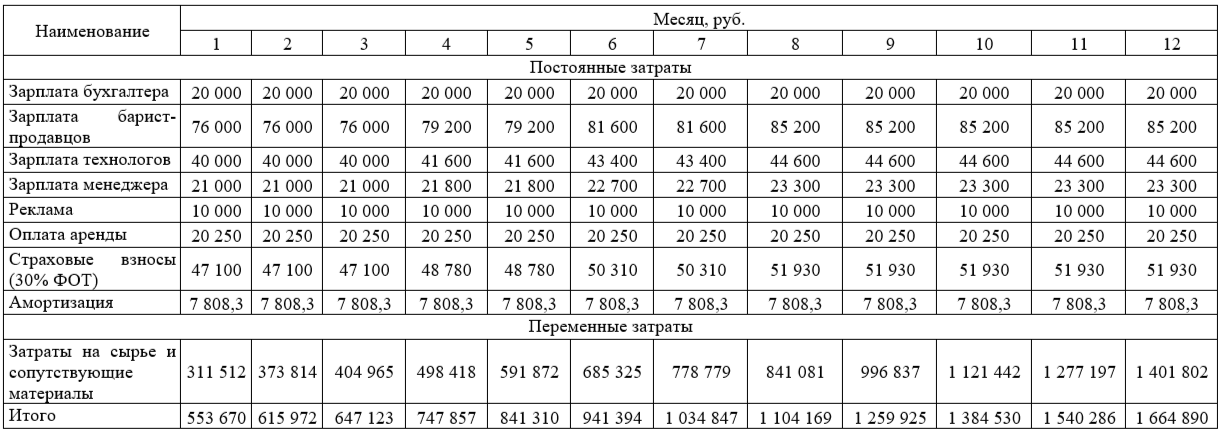 Рисунок 3 – Постоянные и переменные издержки для стартап-проекта «Edi Cup», рассчитанные на 1 год
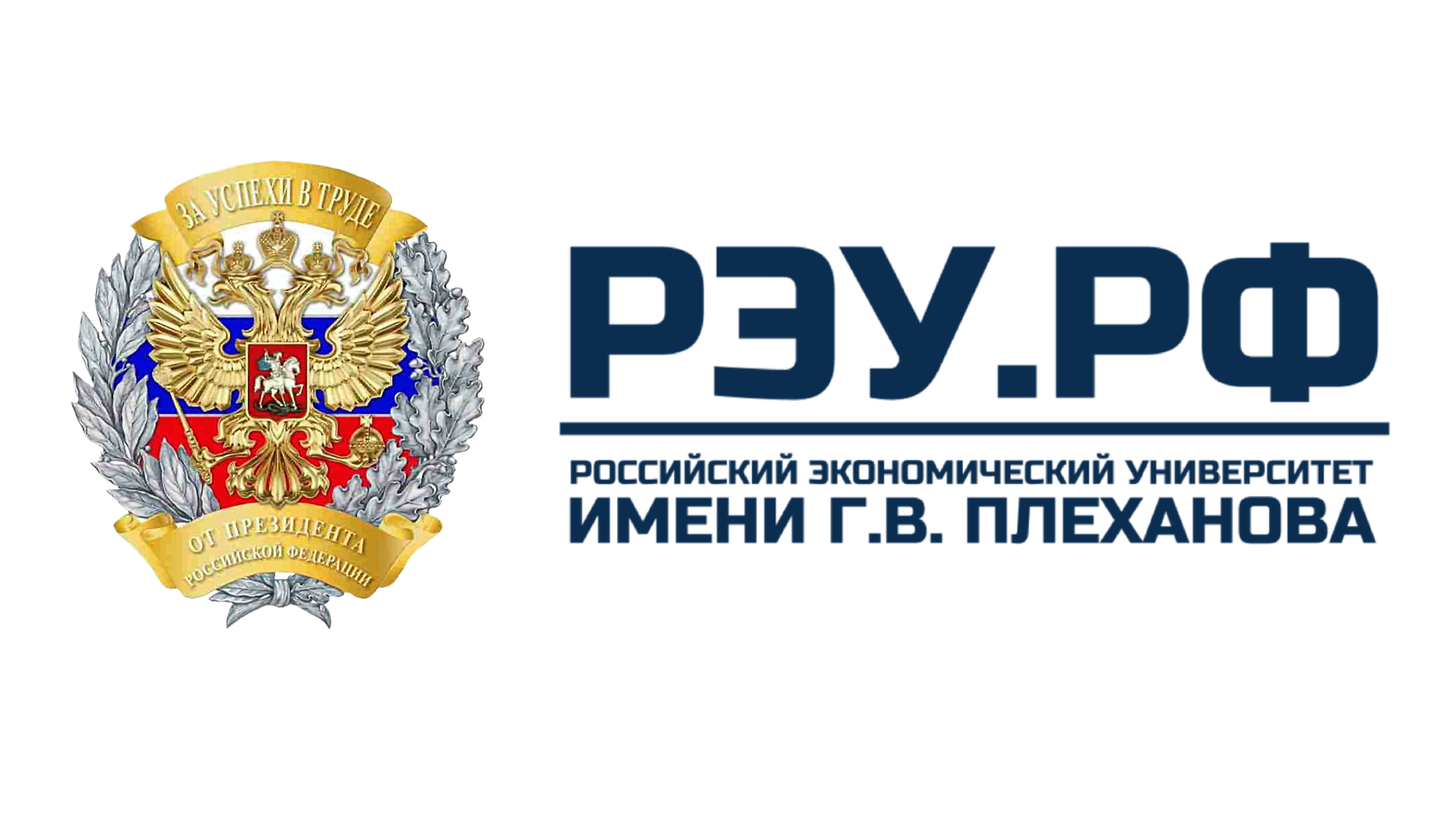 Брендинг
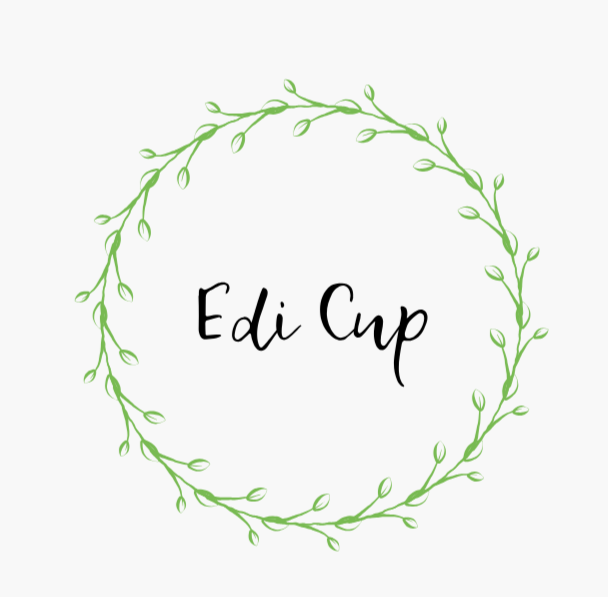 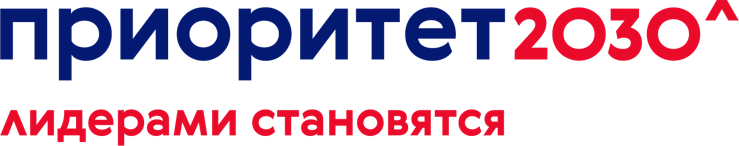 Рисунок 4 – Прототип логотипа стартапа «Edi Cup»
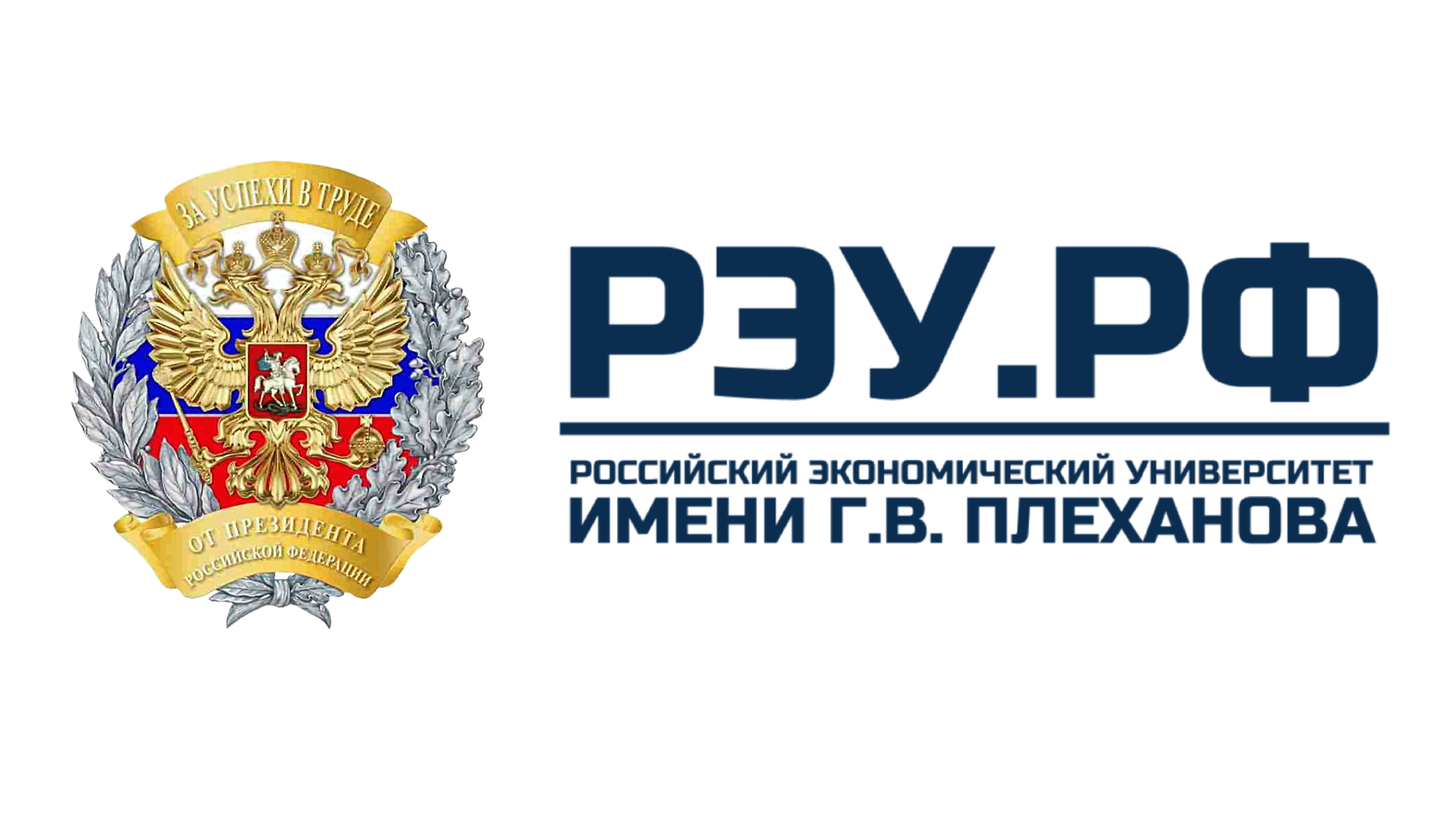 Уникальное предложение
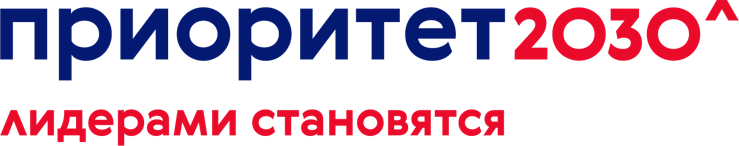 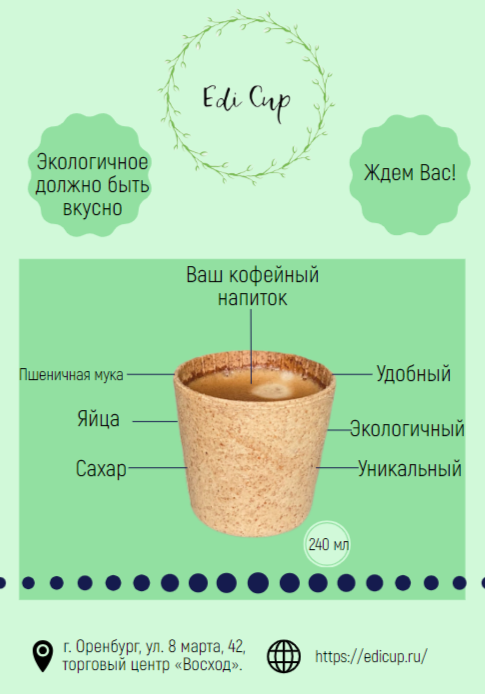 Рисунок 5 - Прототип флаера для стартапа «Edi Cup» с прототипом логотипа
Создание сайта
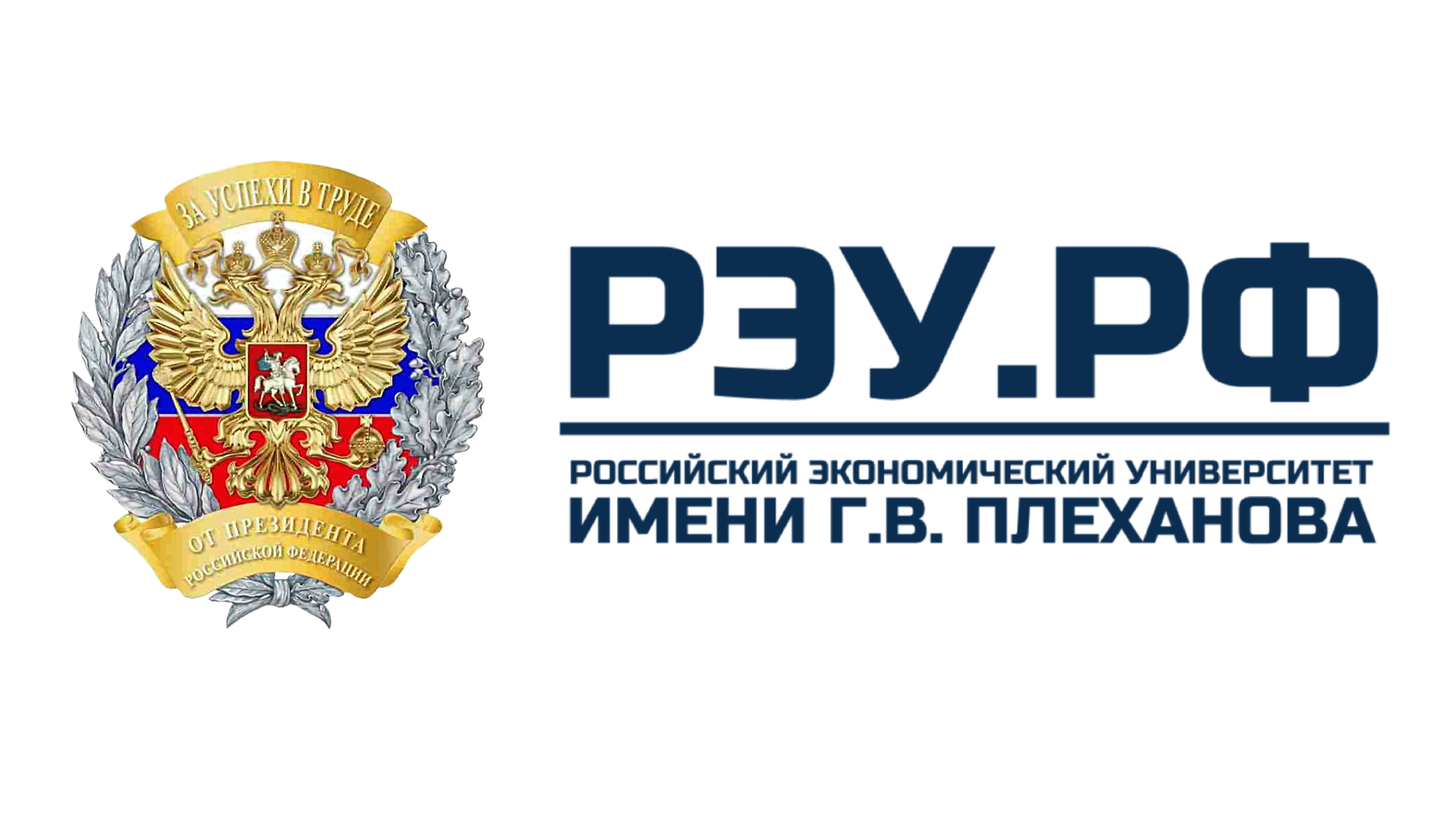 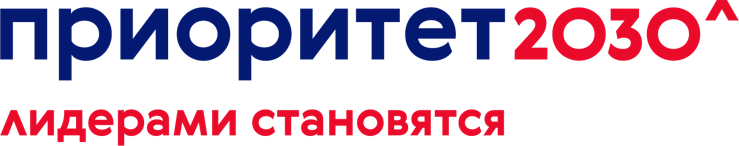 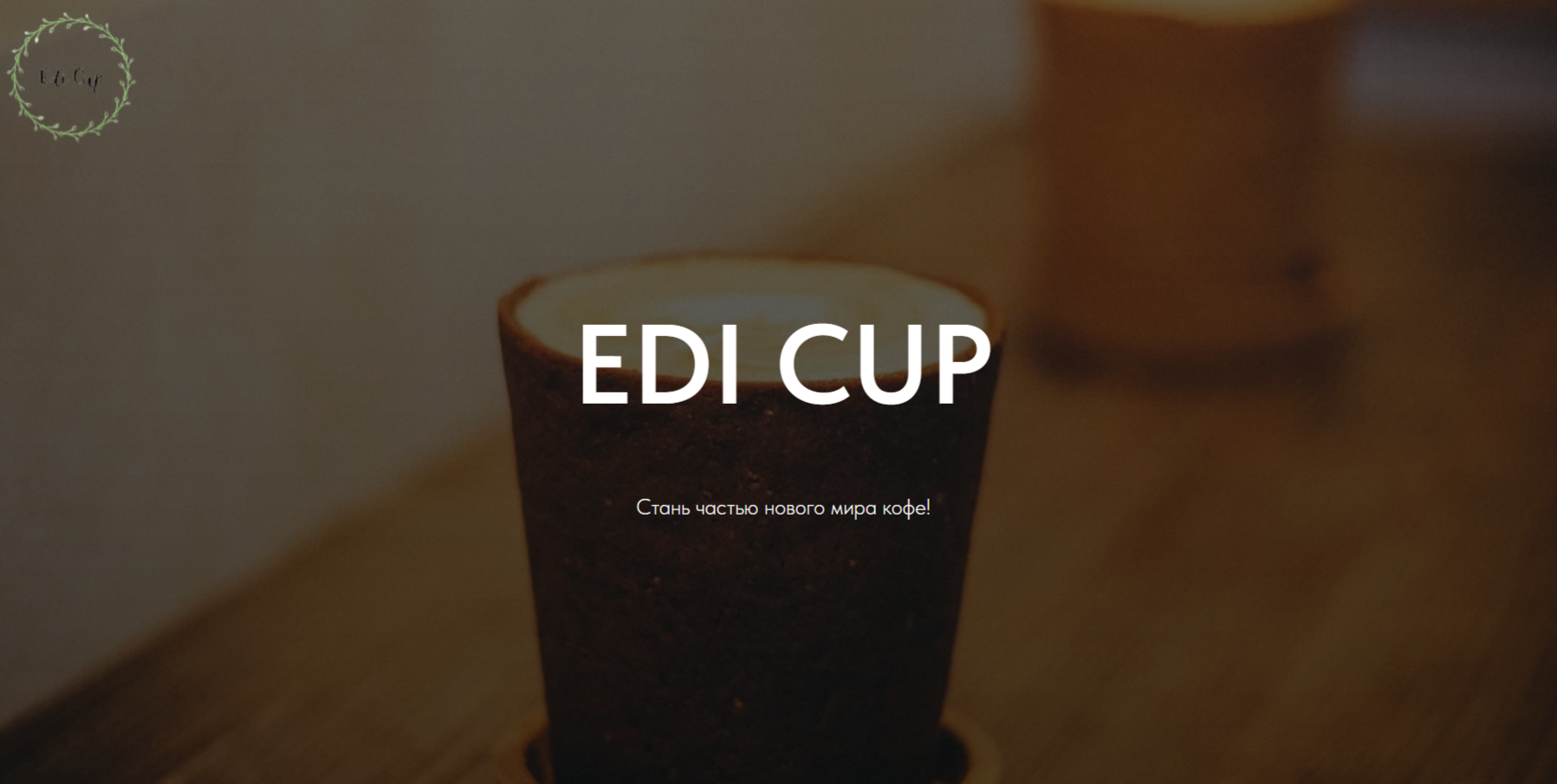 Рисунок 6 – Обложка сайта для стартапа «Edi Cup»
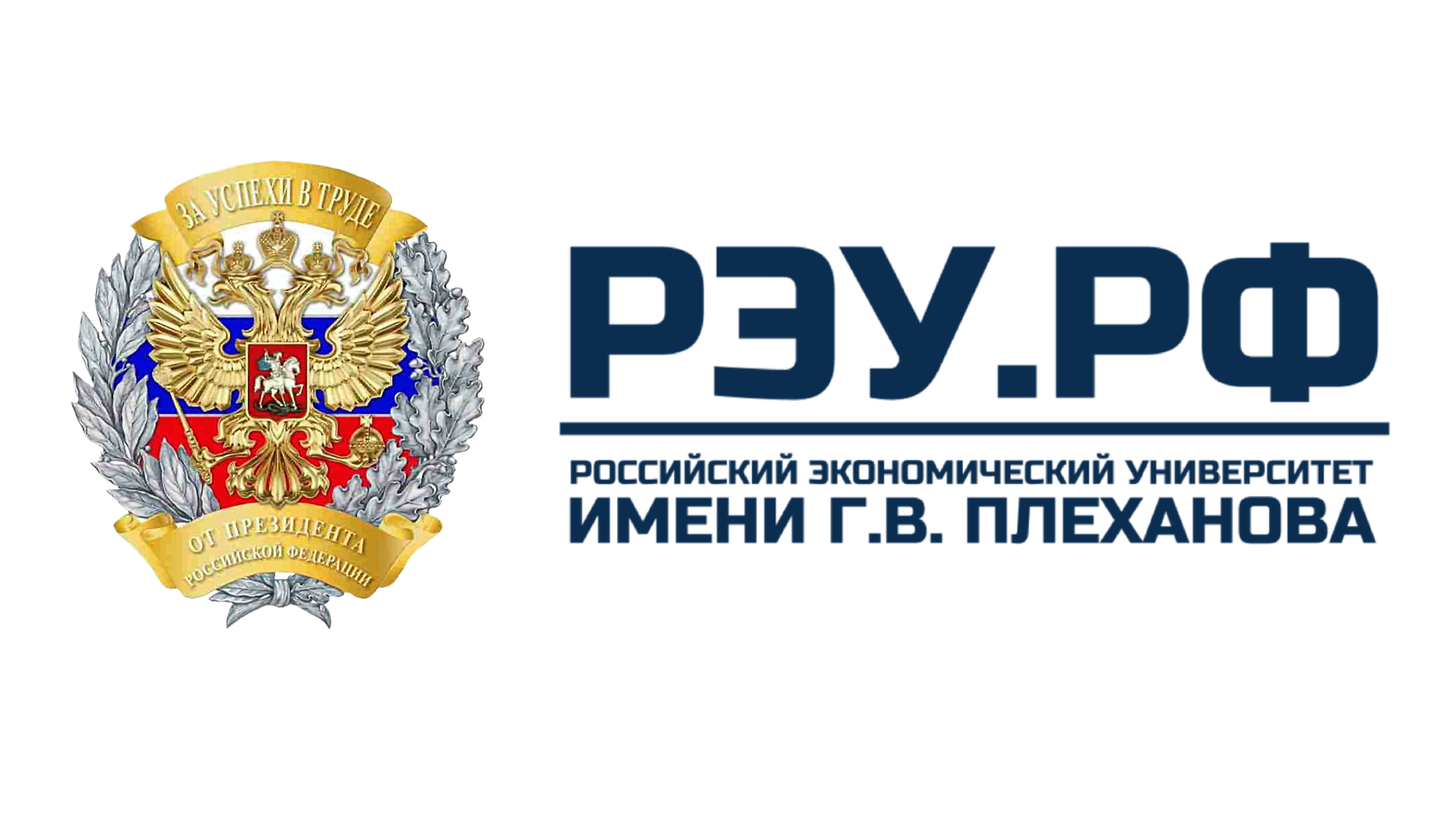 Мероприятия по продвижению
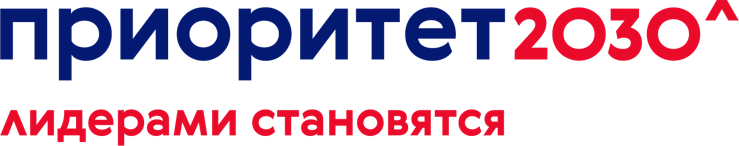 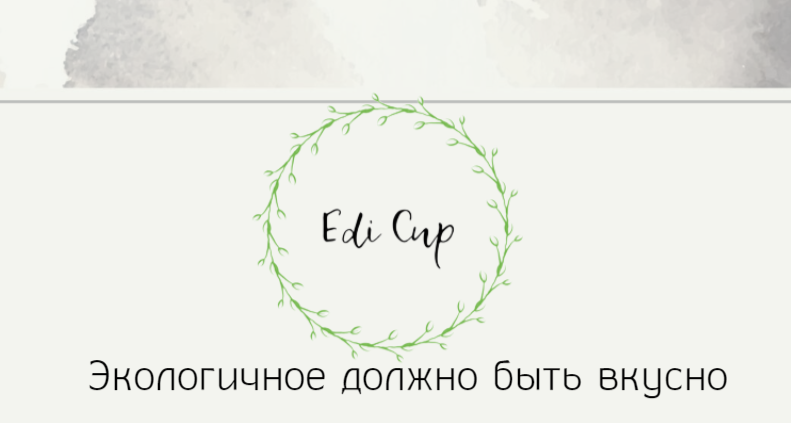 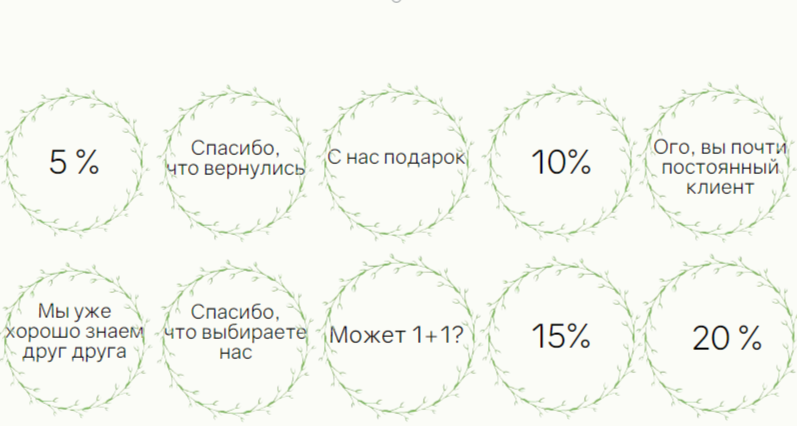 Рисунок 7 – Лицевая сторона карточки клиента с прототипом логотипа стартапа «Edi Cup»
Рисунок 8 – Оборотная сторона карточки клиента с прототипом логотипа стартапа «Edi Cup»
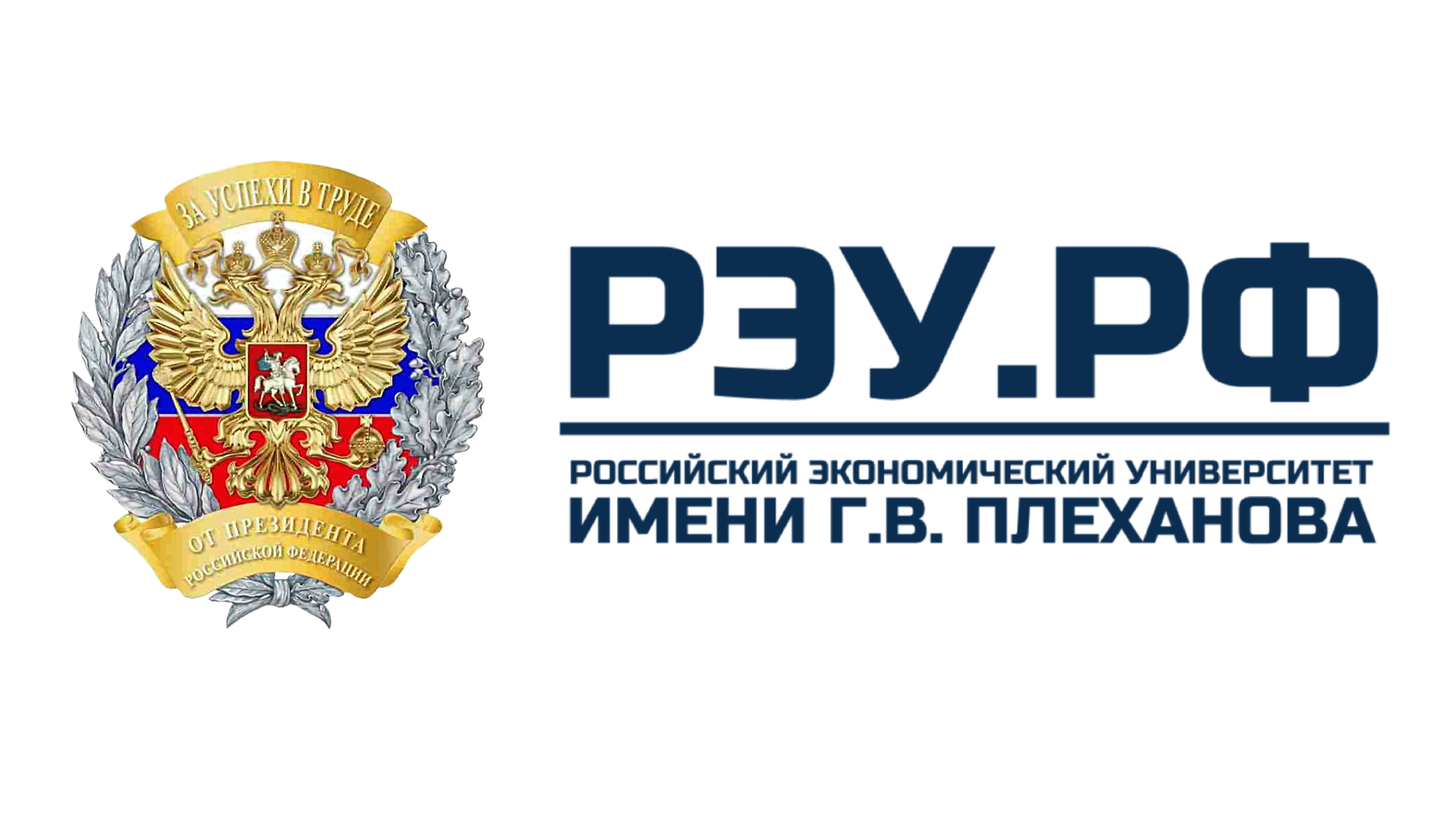 Таблица 3 – Оценка рисков проекта
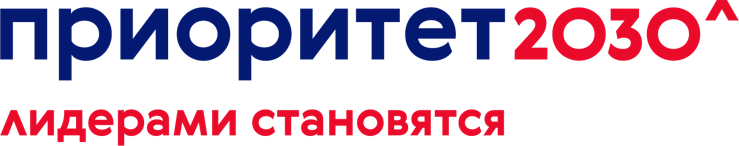 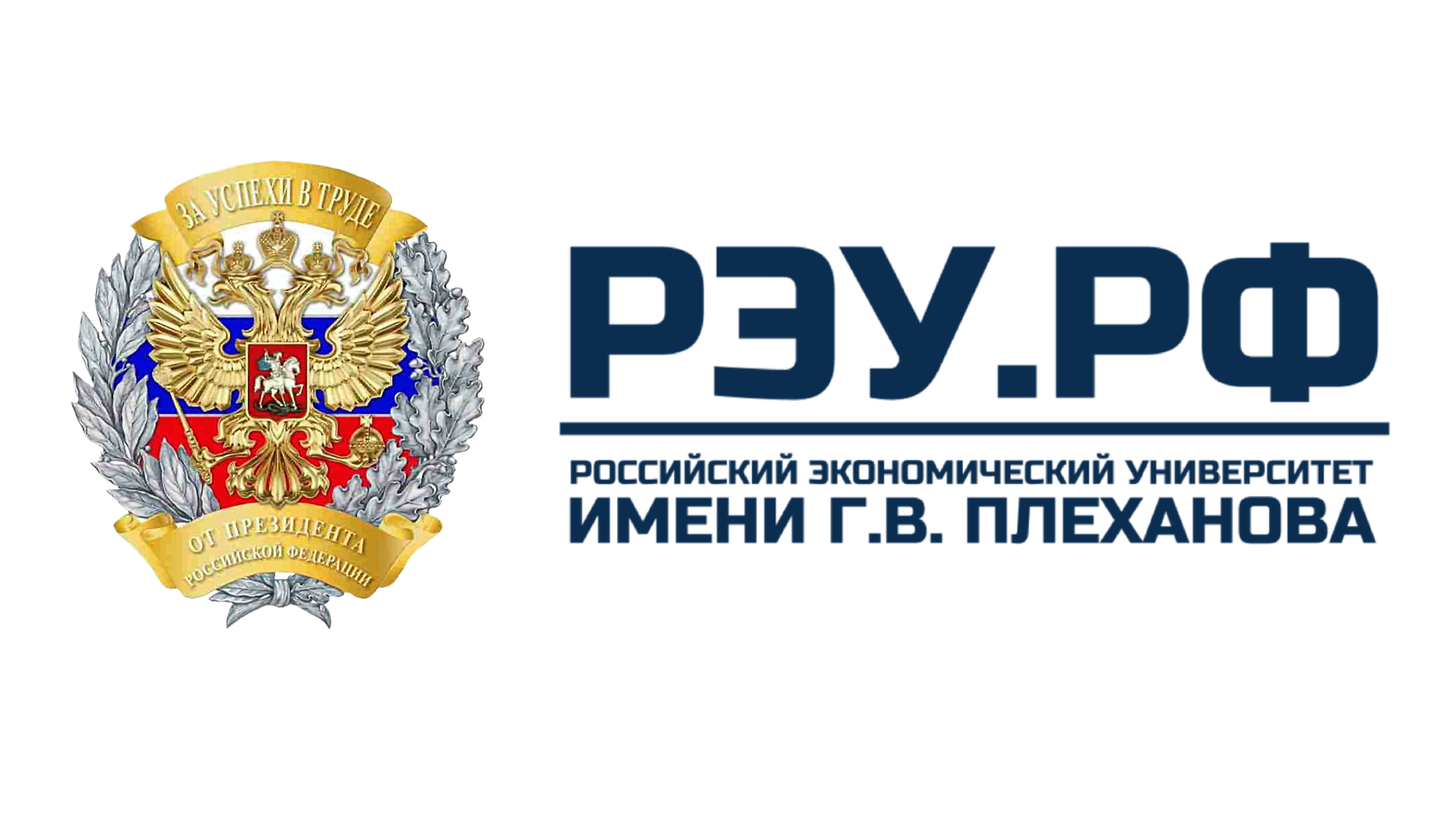 Таблица 4 - Совокупные постоянные и переменные издержки на 1 съедобный стаканчик «Edi Cup» и напиток в нем
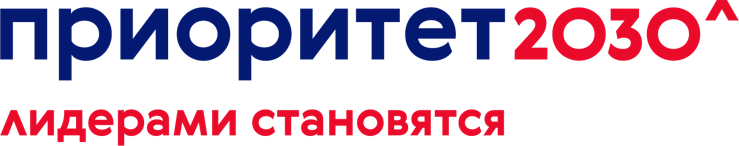 Таблица 5 - План доходов и расходов на первые два года деятельности стартапа «Edi Cup»
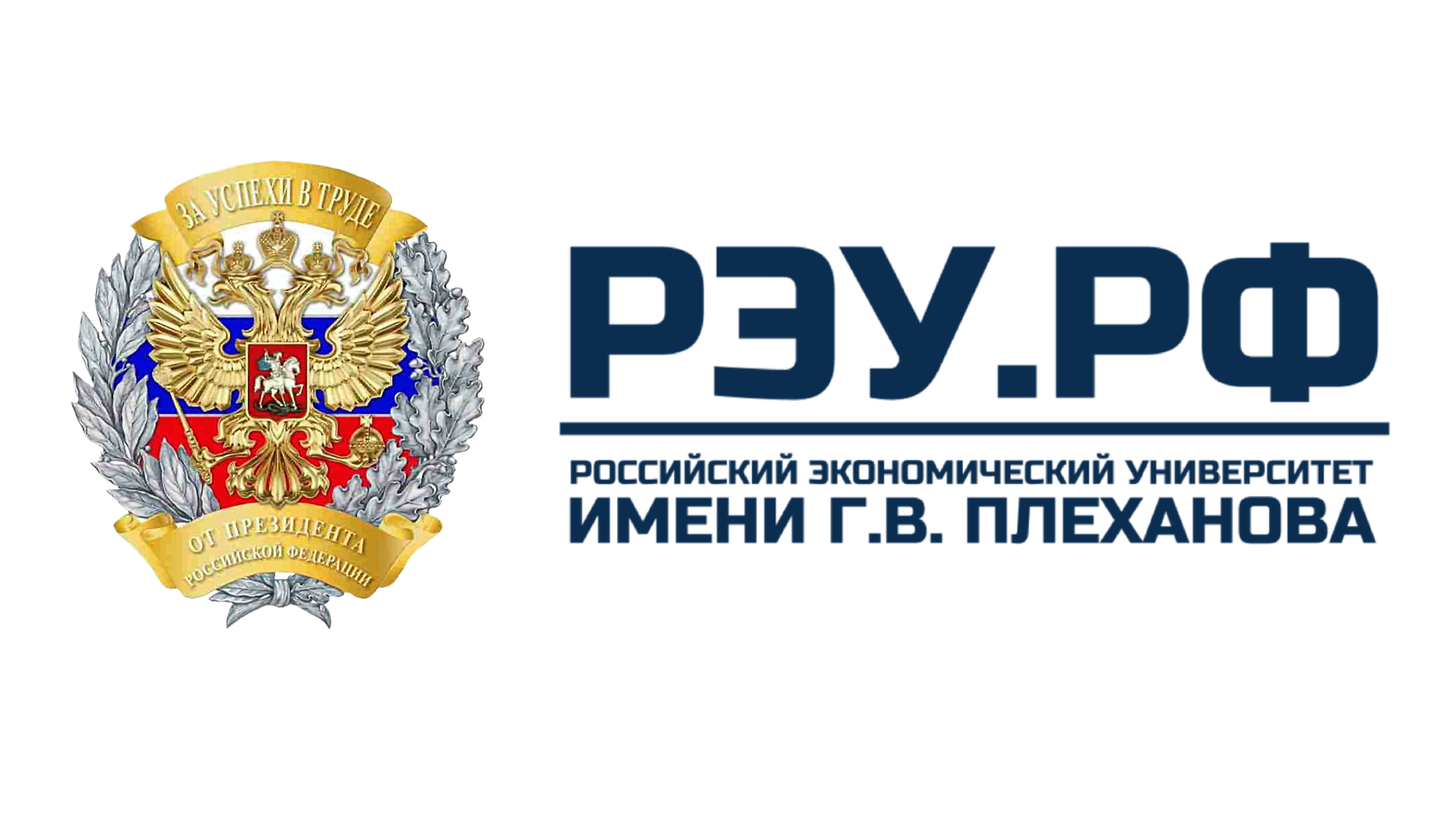 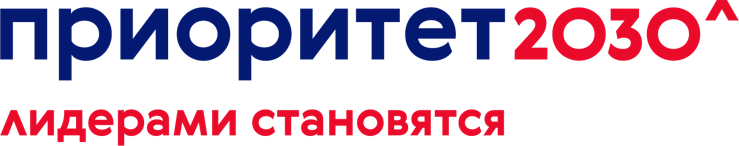 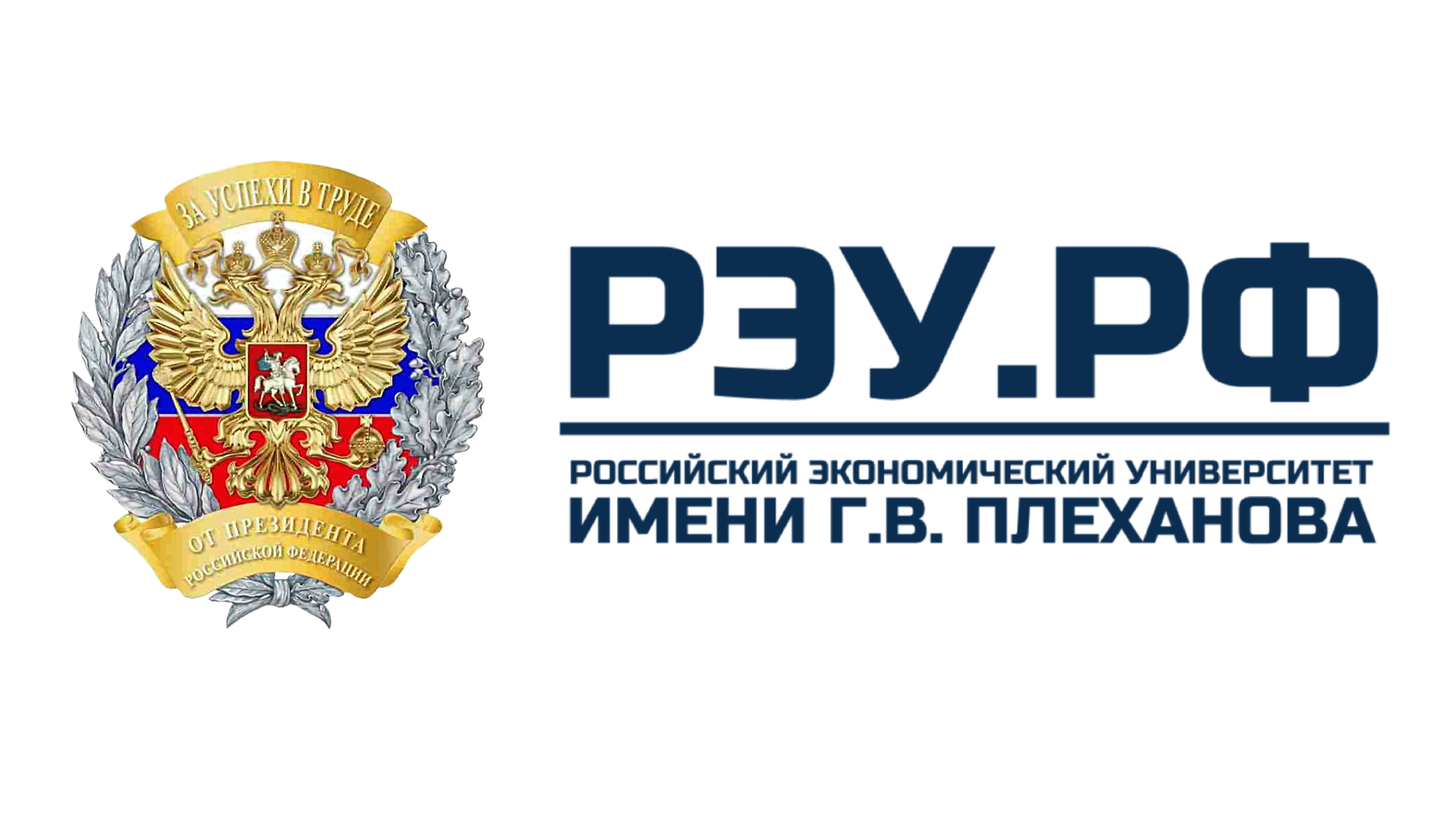 Таблица 6 - Оценка эффективности проекта «Edi Cup»
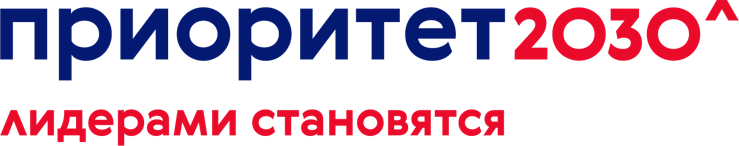 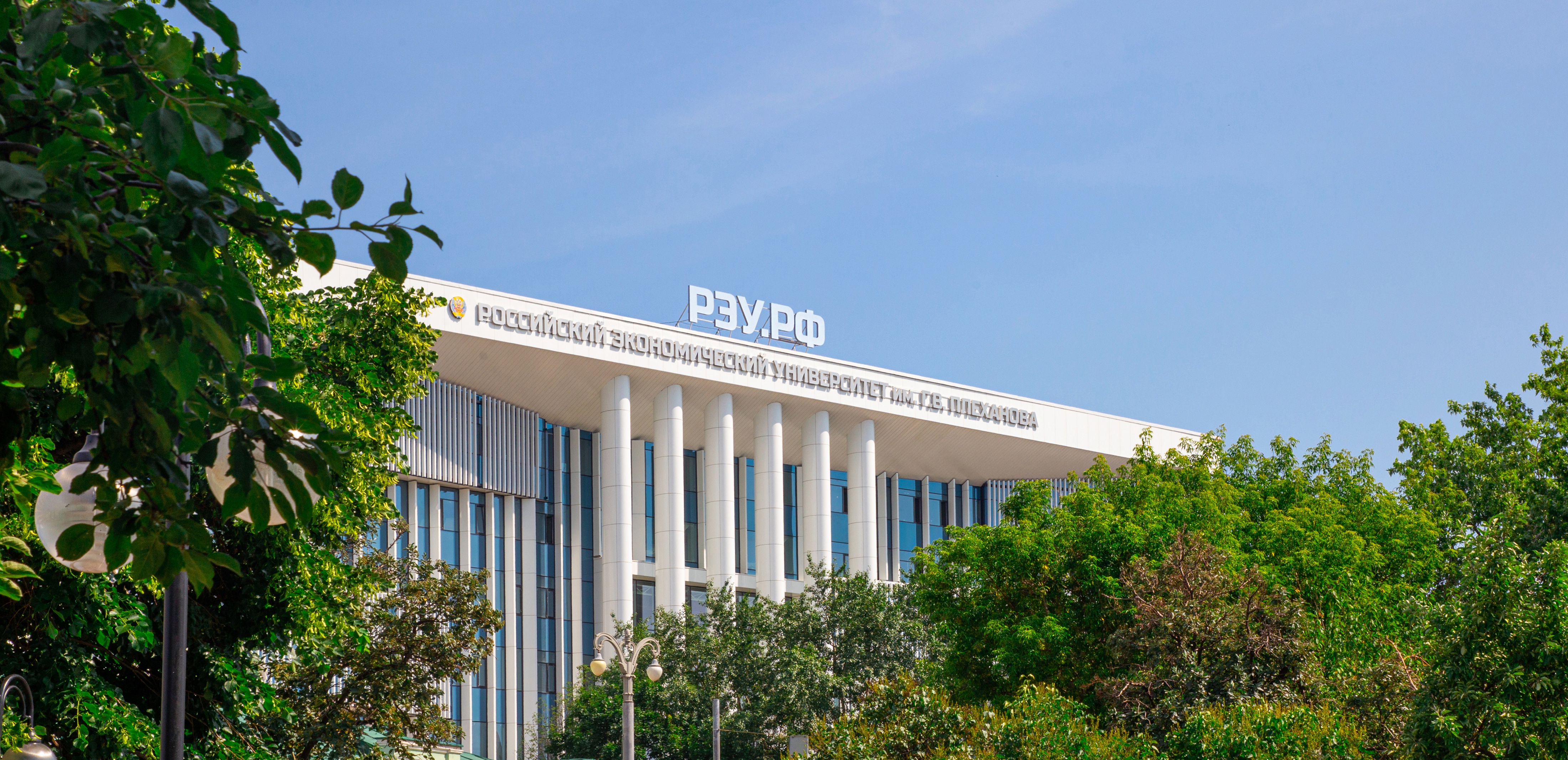 Спасибо за внимание!